Transition to College for Students with Disabilities:
Some things to consider
Paige Lewis, Disability Specialist 
Beckwith Residential Support Services - University of Illinois
Disability Resources and Educational Services (DRES)
 207 W. Gregory Dr., Champaign, IL 61820
plewis66@illinois.edu  

http://disability.illinois.edu/beckwith-residential-support-services-nugent-hall/getting-started-nugent-hall/beckwith-residential
Session Agenda
Differences between high school and college for students with disabilities. 

Ways to prepare for college while in high school. 

How to access disability-related services at the college level.

Questions, comments
Practical differences
Practical differences (cont.)
Practical differences (cont.)
Practical differences (cont.)
Main differences … in college
To download this document scroll down to “High School Mentoring Program” at:   http://disability.illinois.edu/beckwith-residential-support-services-nugent-hall/getting-started-nugent-  hall/prospective-student
or for additional transition information, please go to: 
http://disability.illinois.edu/thinking-about-illinois/transitioning-college 

     This document was created by Paige Lewis, M.S. and Susann Sears, M.Ed., 
                 Division of Disability Resources and Educational Services, University of Illinois at Urbana-Champaign
              plewis66@illinois.edu or sheft@illinois.edu
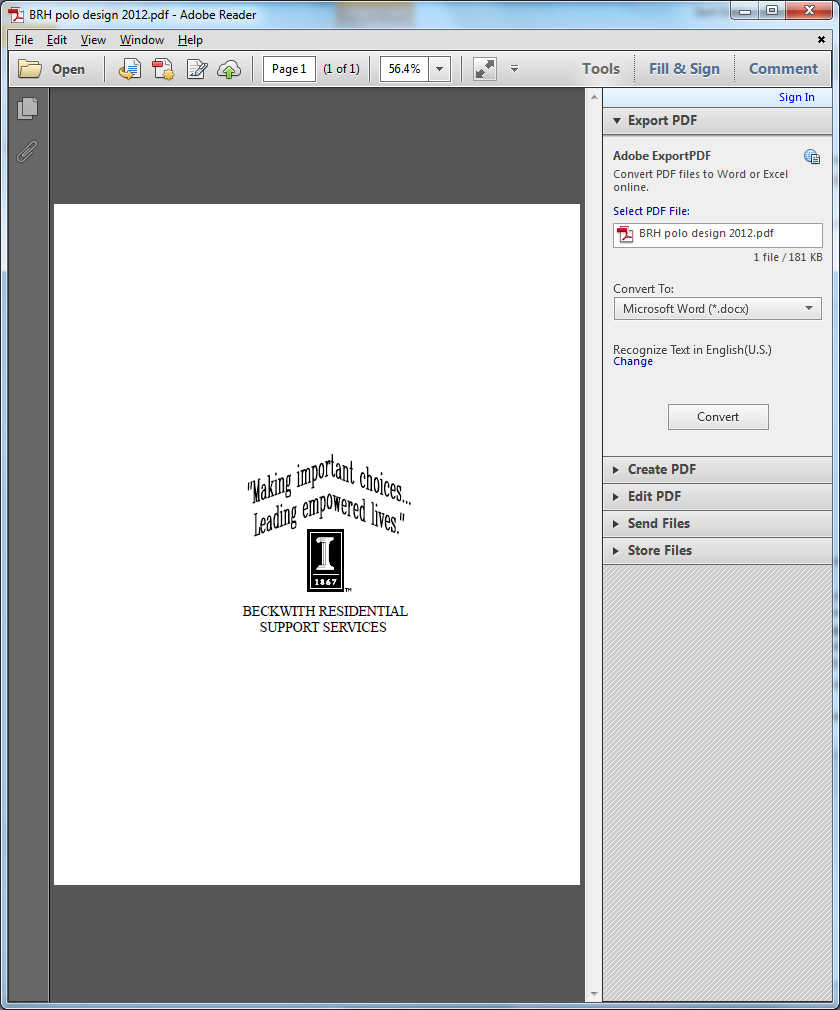 Types of Higher Education Institutions
Junior or Community College

Technical/Vocational Schools

College (4 year)

University
What is the Right Fit For You?
College Admissions
Commonly asked questions about the admissions process:

Will having a disability impact being admitted to a post-secondary institution?
Students with disability are admitted no differently than students without disabilities, i.e. you are held to same admission standards.
 
When should I disclose my disability information?
You are not required to disclose disability status during admissions process; may choose to do so if feel this information is necessary to explain portions of your academic record (e.g. missing foreign language classes, change in grades due to diagnosis and subsequent disability-related services)
[Speaker Notes: When speaking to prospective students and their families when they often ask whether applicants are required to disclose their disability in the admissions process.  Parents also ask whether students with disabilities undergo a different process or are given additional consideration in the admissions process.  The answer is NO. For the far majority of higher education institutions, students with disabilities are held to the SAME admissions standards AND complete the SAME admissions process as any other applicant.    Students CANNOT BE and ARE NOT required to disclose their disability DURING the admissions process.  The time in which considerations for disclosure DURING the admissions process should ONLY be IF a student is borderline or did NOT meet the minimum admissions requirements for a given institution.  For example, if the ACT did not grant a student the proper accommodations, and the student received a 25 and the institution’s minimum ACT score is 26 or 27, then an explanation might be helpful for the admissions people to further understand why a student did not meet the minimum standard.]
College Admissions Cont…
I think I want to disclose information about my disability, what should I tell the admissions committee?
Type of services received, strengths, academic interests, other information necessary for admissions committee to understand your academic record and/or unique high school experience

Does the admissions committee need my disability documentation paperwork?
Specific disability documentation (e.g., psychological assessment report, IEP, 504 plan) should not be sent to an admissions committee. This information can be sent to the disability services office at the institution of choice, once the student has accepted an offer to attend.
[Speaker Notes: IF A STUDENT DECIDES TO DISCLOSE DURING THE ADMISSIONS PROCESS, then students should focus on their STRENGTHS, ACADEMIC INTERESTS, and I recommend that they also make some kind of statement explaining HOW a given institution can BENEFIT their personal LEARNING and DEVELOPMENT.   
	*DO NOT send disability documentation with the admissions paperwork!!  This information should be sent to the campus disability services coordinator ONLY ONCE an acceptance is offered and IF the student decides to commit to going to that particular institution.]
College Application Preparation
Visit www.going-to-college.org/planning/applying.html for more tips, thoughts and suggestions on applying to college.
Before you get started, think about how you would answer the following questions:
What is the best way for you to manage multiple deadlines?
What resources are available in your high school to help you write an impressive personal essay for your college application?
What are some advantages and disadvantages of disclosing your disability in your college essay? 
Think about using an optional essay to do this and explain any discrepancies.

ACT/SAT
Find out if a standardized test is required; if so, does the college prefer the SAT or ACT.
In appropriate situations, students can receive testing accommodations for both types of exams:
ACT - www.act.org/aap/disab/chart.html
SAT - http://sat.collegeboard.com/register/for-students-with-disabilities
[Speaker Notes: Because Admissions Essays typically have a word limit, it’s important for students to have a concise approach in mind for completing their college applications. The first link contains additional tips and suggestions for college application preparation.  
	We have also included information on requesting disability accommodations the ACT and SAT.  Start this process EARLY!  It can take as long as 6-8 weeks from the time the information is received by these testing entities to when a student is notified  on whether or not they qualify for the requested accommodations. Communicate this with your guidance counselors, IEP/504 team and your parents, this process can be convoluted and time-consuming, so start early if testing accommodations need to be requested.]
How to Access Disability-Related Services at the College Level
Look at college website and search for “Disability Services”.
Application process for Disability Services is usually different than, and separate from, the application process for admission to the institution.
Make an appointment to visit staff the Disability Services office and come with questions (it is best if the student does most, if not all, of the talking!)
Once a student is registered with Disability Services, he/she needs to follow their procedures to access services. Advanced notice is usually necessary before services and accommodations (e.g., extended time on tests) can be provided.
Examples of Academic Supports
Accessible location for the classroom and place for faculty to meet with student.

Adaptive seating in classrooms, and adjustable lab or drafting tables. 

Note takers, tape recorders, laptop computers or copies of instructor and/or classmate’s notes.

Assistive computer equipment/software:
voice activated word processing, word prediction, keyboard and/or mouse modification.

Test accommodations: 
extended time, separate location, scribes, access to adapted computers.

Some flexibility with deadlines if assignments require access to community resources.
 
Lab assistant.

Accessible parking in close proximity to the building.

Taped texts.

Advance planning for field trips to ensure accessibility/ability to arrange a Personal Assistant.
[Speaker Notes: Overview of university academic and non-academic expectations and for a successful college experience, from a professional and student perspective]
College ~ Non-Academic Supports
Adapted Athletics

Personal Assistance Service

Driver Education 

Career Services

Physical Therapy  

Recruitment / Internship Opportunities specifically targeted toward students with disabilities

Transportation
[Speaker Notes: The other consideration is extra-curricular and non-academic supports when discussing the best school for an individual based on their interests and needs.  Typically students aren’t that involved in extra-curricular activities with peers as there are transportation constraints, or having to deal with hours of homework.  Attending college for anyone is often the catalyst to transition from a child to an adult.  For students with disabilities it actually becomes a transformation not a transition.]
Financial Planning
What is financial aid?
Financial aid is monetary assistance that allows individuals to pay the costs of attending college when their own resources are not enough. 

There are four types of financial aid (Heath Resource Center, 2007):

Grants – Aid that generally does not have to be repaid.

Loans – Money borrowed to cover school costs, which must be repaid, usually with interest, over a specified period of time, typically after the student has graduated or left school. 

Work-study – Employment that enables a student to earn money toward a portion of school costs during or between periods of enrollment. These usually on-campus positions are supplemented by the federal government.

Scholarships – Gifts and awards based on a student’s academic achievement, background or other criteria.
www.going-to-college.org/planning/aid.html
[Speaker Notes: As we are all clearly aware, higher education costs continue to increase each year, therefore financial aid assistance is imperative for many students.  There are 4 types of financial aid <list and define.>  
	*For students who have severe physical and/or sensory disabilities, there might be opportunities for State Vocational Rehabilitation assistance to cover expenses such as tuition, books, home healthcare services, and assistive technology expenses.  Vocational Rehabilitation offices are located at multiple locations in every state.]
Financial Planning
Online resources:
Financial Aid Easy Planner – determines cost, see if you’re saving enough, search for scholarships, apply for aid and more!
http://apps.collegeboard.com/fincalc/ep/wizard-home.jsp

Financial Aid Planning Calendar for your senior year:
http://www.vaview.vt.edu/resources/pdf/9-12/Financial%20Aid%20Planning%20Calendar.pdf

Questions to ask financial aid offices at the colleges of your choice:
www.collegeboard.com/student/pay/add-it-up/398.html
www.fastweb.com/financial-aid/articles/231-15-questions-to-ask-your-financial-aid-office
[Speaker Notes: Here are 3 websites that can help provide information to students on the financial aid application process and saving for college, a financial aid planning calendar high school seniors, and what questions to ask financial aid officers.]
Finances ~ Disability Related Expenses
The student with a disability is often faced with additional expenses not incurred by other students. These may include:

Special equipment and its maintenance.

Cost of services for personal use such as personal care attendants.

Transportation, if traditional means are not accessible.

Medical expenses not covered by insurance that relate directly to the individual’s disability.

Students should be sure to inform the aid administrator of disability-related expenses that may previously have been covered by the family budget, e.g., service animals, personal assistants. 

Leaving home often necessitates the purchase of new or additional equipment that will allow the student to be independent at college. For example, the student’s secondary school may have furnished an adapted computer or other disability-related equipment, but that equipment belongs to and remains at the high school after the student graduates. 

Once these expenses have been identified, students should provide the financial aid administrator with documentation of any disability-related expense that is necessary to ensure attainment of the student’s educational goal.
[Speaker Notes: It’s important to consider:
Special equipment (related to the disability) and its maintenance.
Cost of services for personal use such as personal care attendants.
Transportation, if traditional means are not accessible.
Medical expenses not covered by insurance that relate directly to the individual’s disability.

Students should be sure to inform the aid administrator of disability-related expenses that may previously have been covered by the family budget. These may include food and veterinary bills for service animals, or the cost of recruiting and training personal care attendants.

Leaving home often necessitates the purchase of new or additional equipment that will allow the student to be independent at college. For example, the student’s secondary school may have furnished an adapted computer or other disability-related equipment, but that equipment belongs to and remains at the high school after the student graduates. Students with disabilities should seek assistance from the Office of Disability Support Services and/or the Financial Aid Office to determine disability related expenses.

Once these expenses have been identified, students should provide the financial aid administrator with documentation of any disability-related expense that is necessary to ensure attainment of the student’s educational goal. Where applicable, this documentation should also state the amounts that will be covered by insurance and other assisting agencies. Depending on the institution, documentation may be simply a written statement of explanation by the student or an official statement by a doctor or Vocational Rehabilitation counselor. To be certain of the appropriate documentation, the student should check with the institution’s financial aid office.

By virtue of provisions within the Americans with Disabilities Act (1990) and The Rehabilitation Act (1973), all public and private postsecondary institutions are required to provide reasonable accommodations for students with documented disabilities who request them.]
Financial Resources
Fastweb http://www.fastweb.com 
FastWeb is the nation’s largest source of local national and college-specific scholarships.

BrokeScholar ~  http://www.brokescholar.com

College.net ~ http://www.collegenet.com

Scholarship information can be found under scholarship search engines on the Internet as well as with the office of financial aid or the office of students with disabilities on college campuses.

CREATING OPTIONS: 2007 FINANCIAL AID FOR INDIVIDUALS WITH DISABILITIES ~ http://www.heath.gwu.edu/files/active/0/creating_options_2007.pdf
Top Ten Ways to Prepare for the College Transition
KNOW (OR BE WILLING TO LEARN) HOW TO:

10. Effectively use assistive technology.

  9. Effectively use organizational strategies.

  8. Effectively use time management strategies.

  7. Effectively use learning strategies and accommodations (especially in reading).

  6.  Effectively use test preparation and test-taking strategies.
Top Ten Ways (cont.)
KNOW (OR BE WILLING TO LEARN) HOW TO:

5. Effectively understand and describe your learning strengths and weaknesses (including areas of disability).

4. Effectively understand and describe your rights and responsibilities as a student with a disability.

3. Seek help when necessary, including utilizing appropriate disability services.

2. Effectively advocate for yourself and your needs.

1. Take responsibility for your own learning.

By putting these steps into practice, you will be more likely to be successful during your post high school pursuits!
Wrap-Up
Questions, comments?

Please contact us!